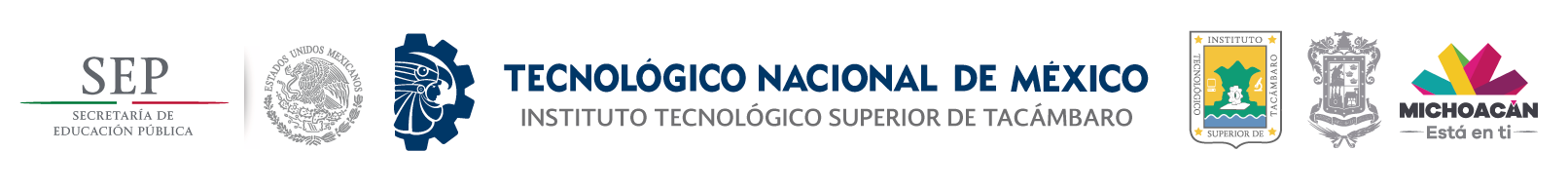 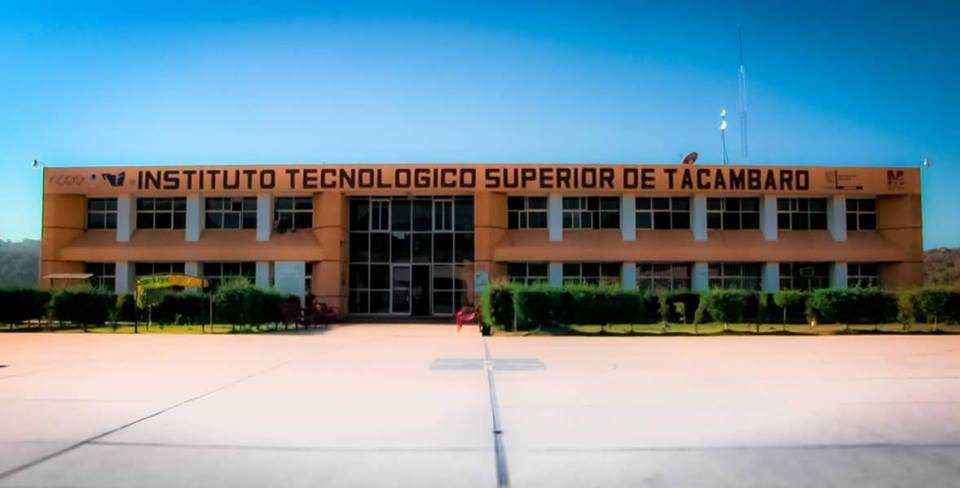 INGENIERÍA EN ADMINISTRACIÓN
UNIDAD 2: Determinantes Internos y Externos del Comportamiento del Consumidor tradicional
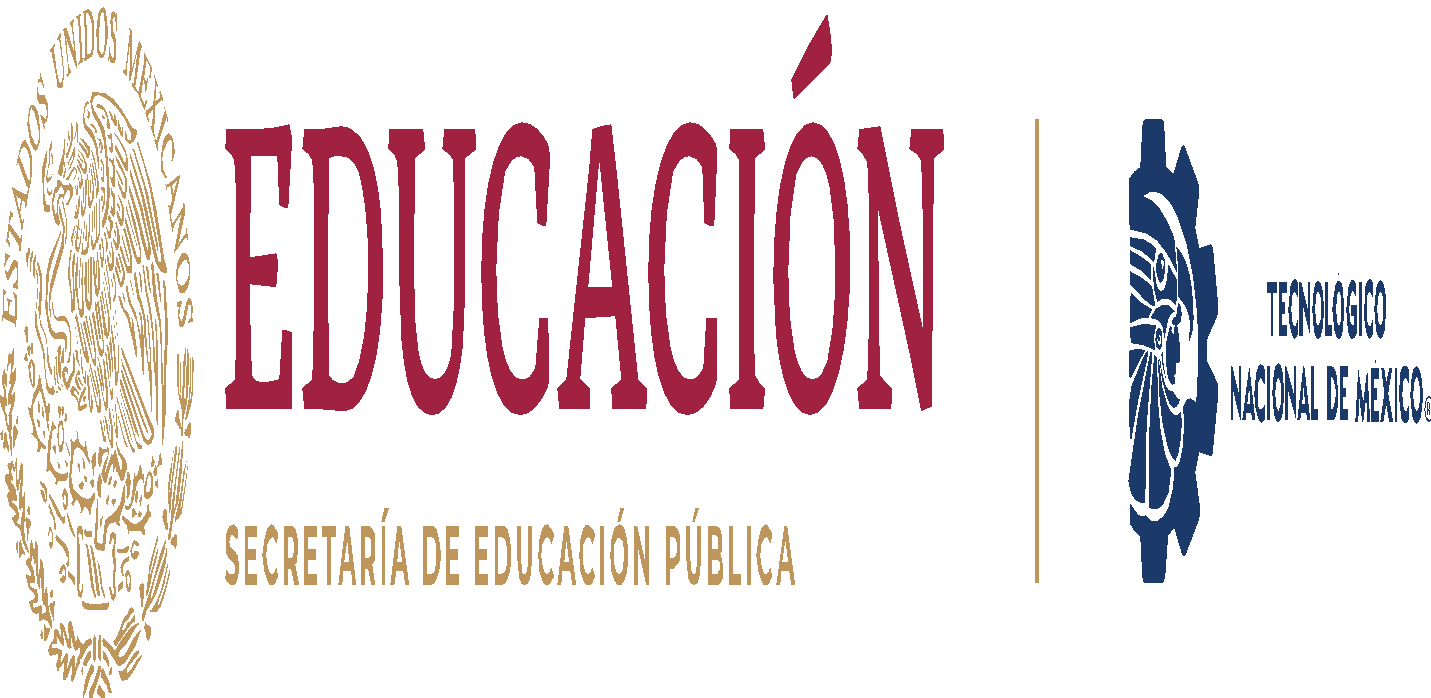 Noviembre 2024
Portada			5
Tabla de contenido	5
Introducción		5
Desarrollo		           65	
Identifica y desarrolla de manera clara cada unos de los determinantes del Comportamiento del Consumidor tradicional	
Objetivo      			(5)
Metodología			(35)
Resultados e Interpretación	(25)
Conclusiones		5
Bibliografía		5
Ortografía y redacción	10
Evaluación
Ejercicios			40%				
Realizar una investigación documental en donde plasmen los determinantes internos y externos del comportamiento del consumidor tradicional.         60%